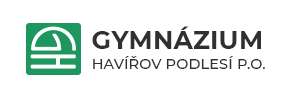 webové stránky školy
Una escuela con rica tradición y un entorno educativo moderno:
Educación general prestigiosa de carrera de cuatro y ocho años en el instituto
Un edificio renovado con un complejo deportivo, situado en las afueras de una ciudad industrial, cerca de un parque forestal.
Alto nivel de equipamiento escolar:

Aulas de idiomas, laboratorios, gimnasio, sala de musculación, cancha al aire libre, taller, sala de música, moderna cocina escolar, observatorio y un hermoso complejo deportivo.
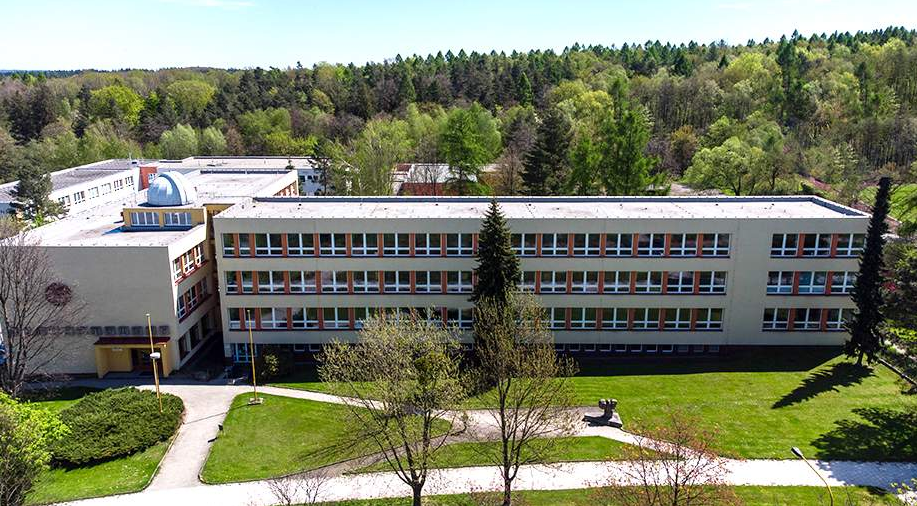 Una escuela con rica tradición y un entorno educativo moderno:

Instalaciones modernas para los estudiantes: biblioteca escolar, vestuarios renovados, cafetería con una amplia oferta de refrescos, patio escolar.
Directora de la escuela: PhDr. Hana Čížová, cizova@gsh.cz
prezentační video o škole
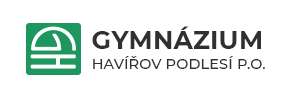 Programa educativo escolar "De Havířov a Europa":
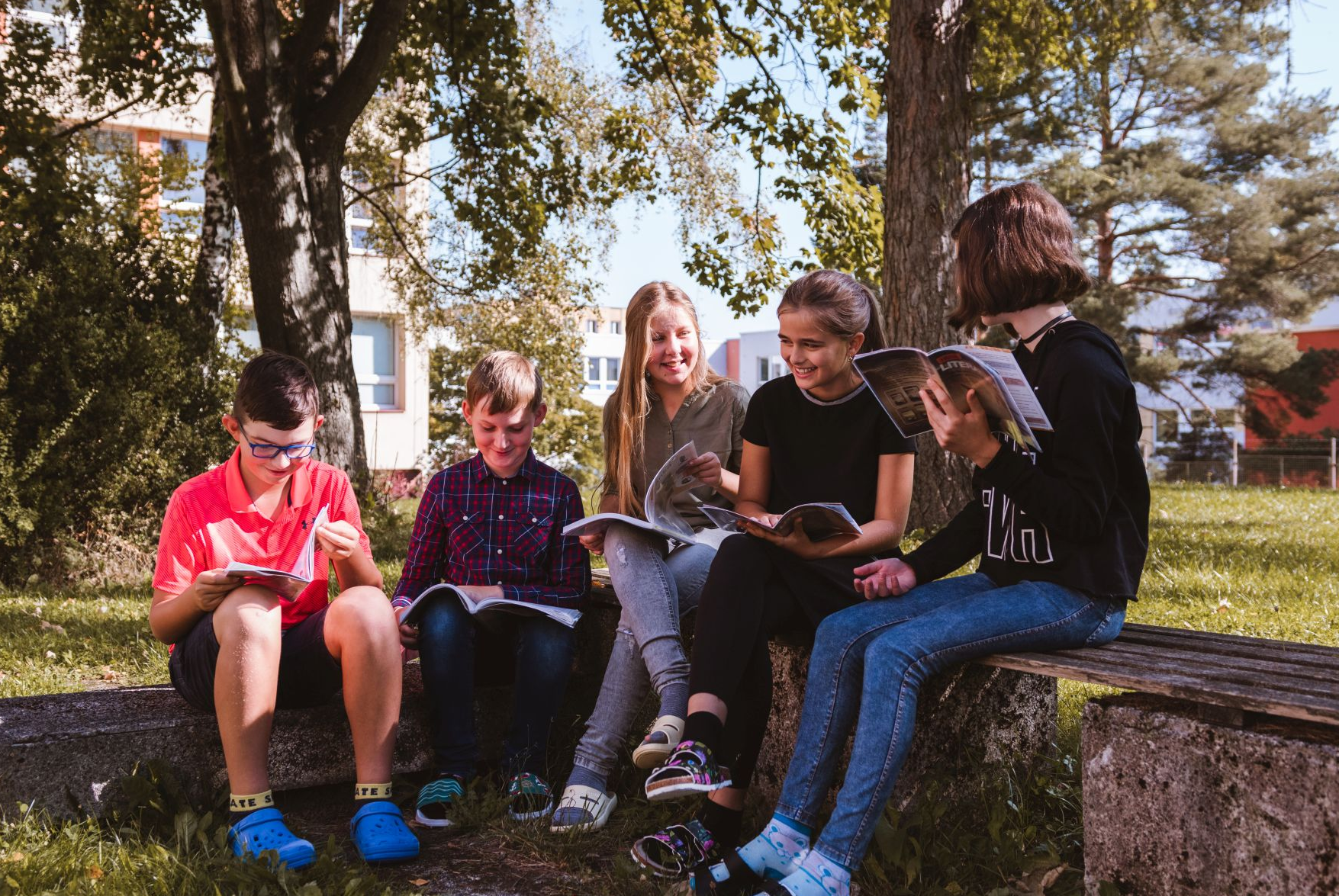 Éxitos de nuestros estudiantes:
Excelentes resultados de nuestros estudiantes en concursos de ciencias y lenguas.
Bridge - Éxitos duraderos de nuestros jugadores.
Club de debate.
Enseñanza de 5 idiomas extranjeros.
Preparación de los estudiantes para exámenes internacionales de idiomas (FCE, DSD).
La escuela permite la especialización de los estudiantes:

En el último año de secundaria, los estudiantes eligen 6 seminarios entre una amplia oferta de ciencias sociales, ciencias naturales e idiomas, incluyendo especialidades como programación, economía, derecho y psicología.
Gran énfasis en la creación de un buen clima de bienestar.


Parlamento escolar – Desarrollo de la iniciativa y creatividad de los estudiantes a través de la realización de actividades reales.
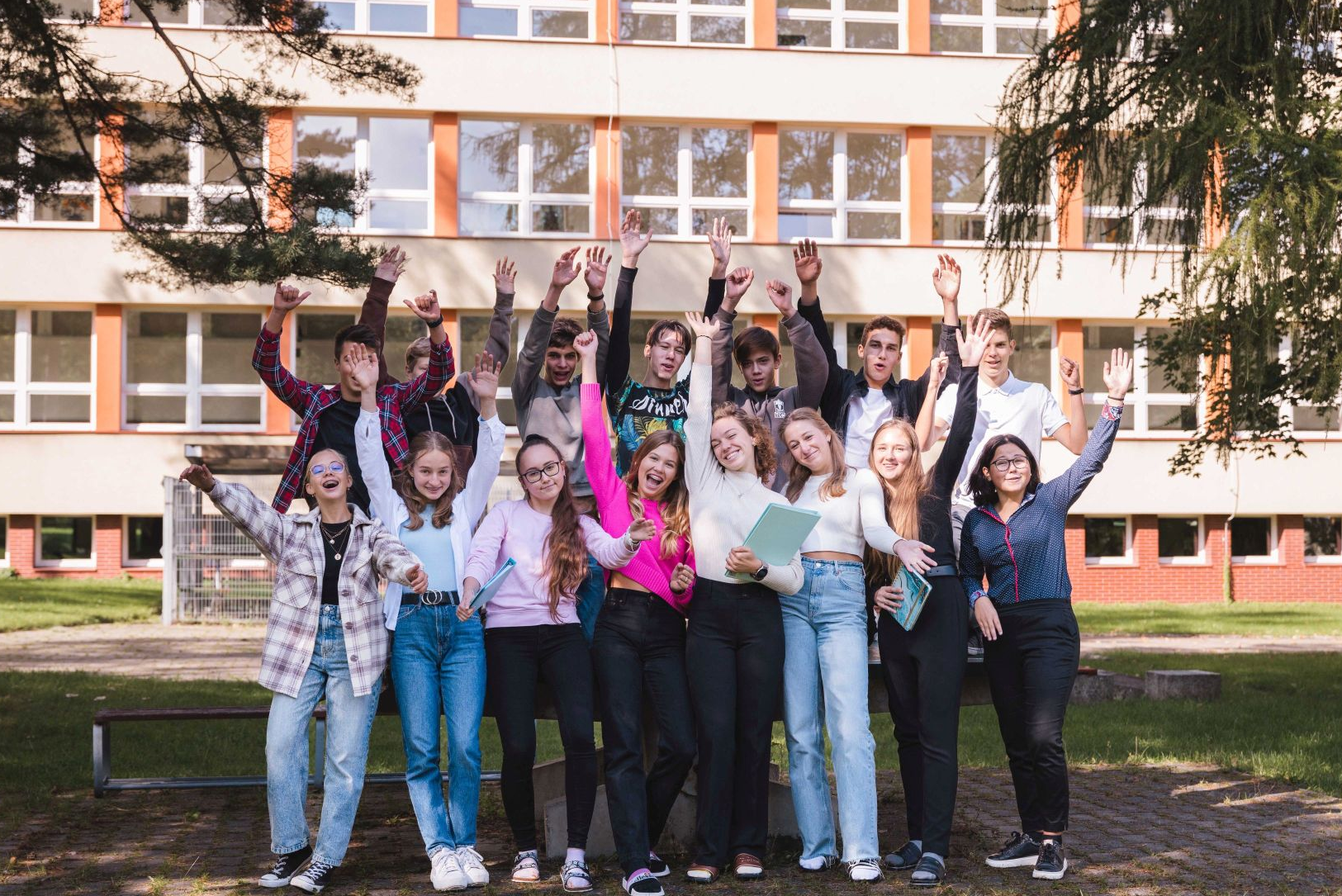 Cursos deportivos atractivos en el país y en el extranjero, excursiones y viajes educativos.
ERASMUS+ "De Havířov a Europa"
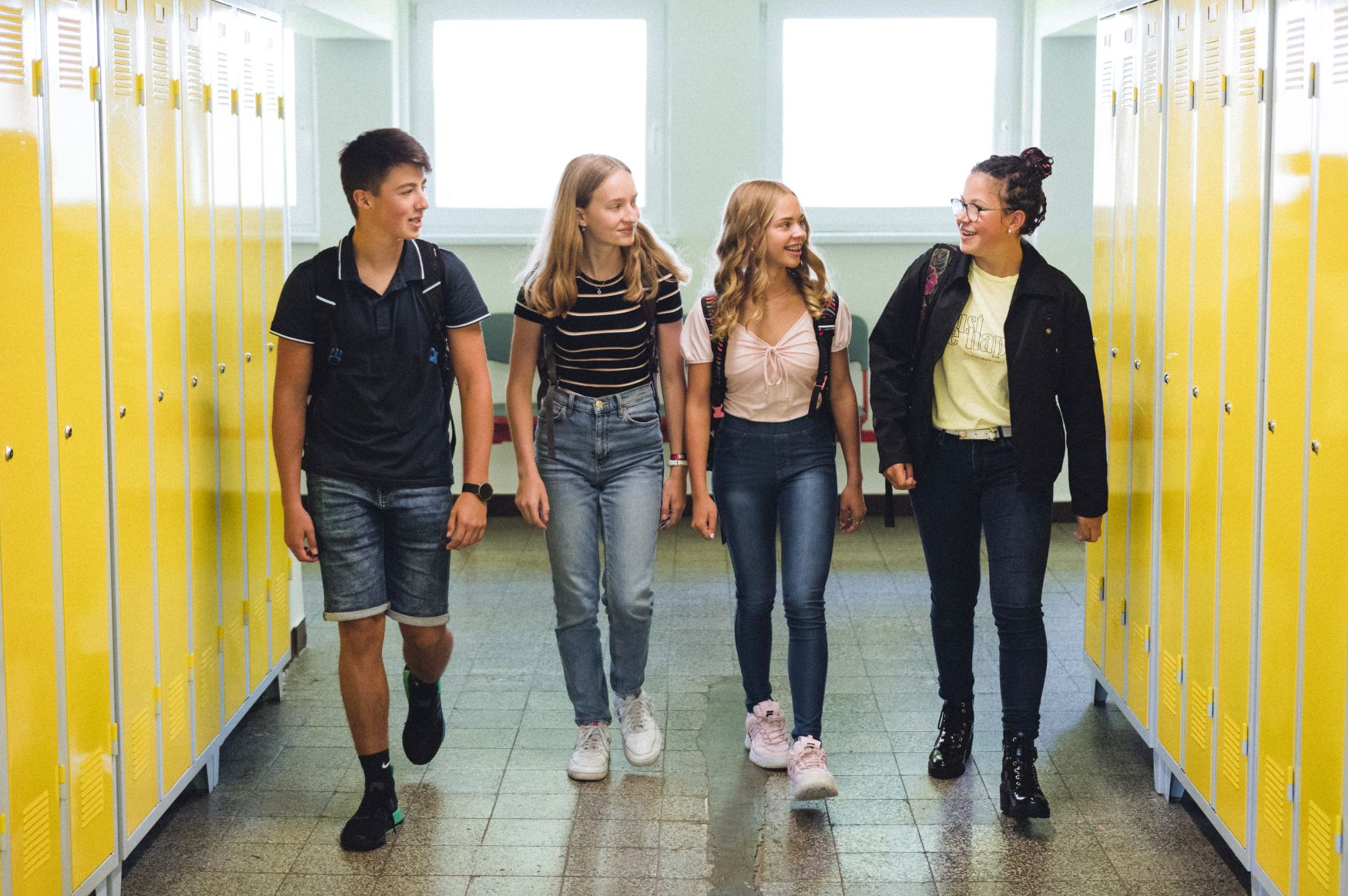 Desafío
     Desarrollar el potencial educativo de todas las personas involucradas   en el proceso educativo.

Objetivo
    Una región más limpia y verde – educación ambiental y politécnica, junto con la mitigación del impacto del fin de la minería del carbón en el mercado laboral.  
  
Grupo destinatario de las movilidades:
     Estudiantes de 15 a 18 años.

Países de destino de las movilidades:
     Países de habla alemana, España, Eslovenia.
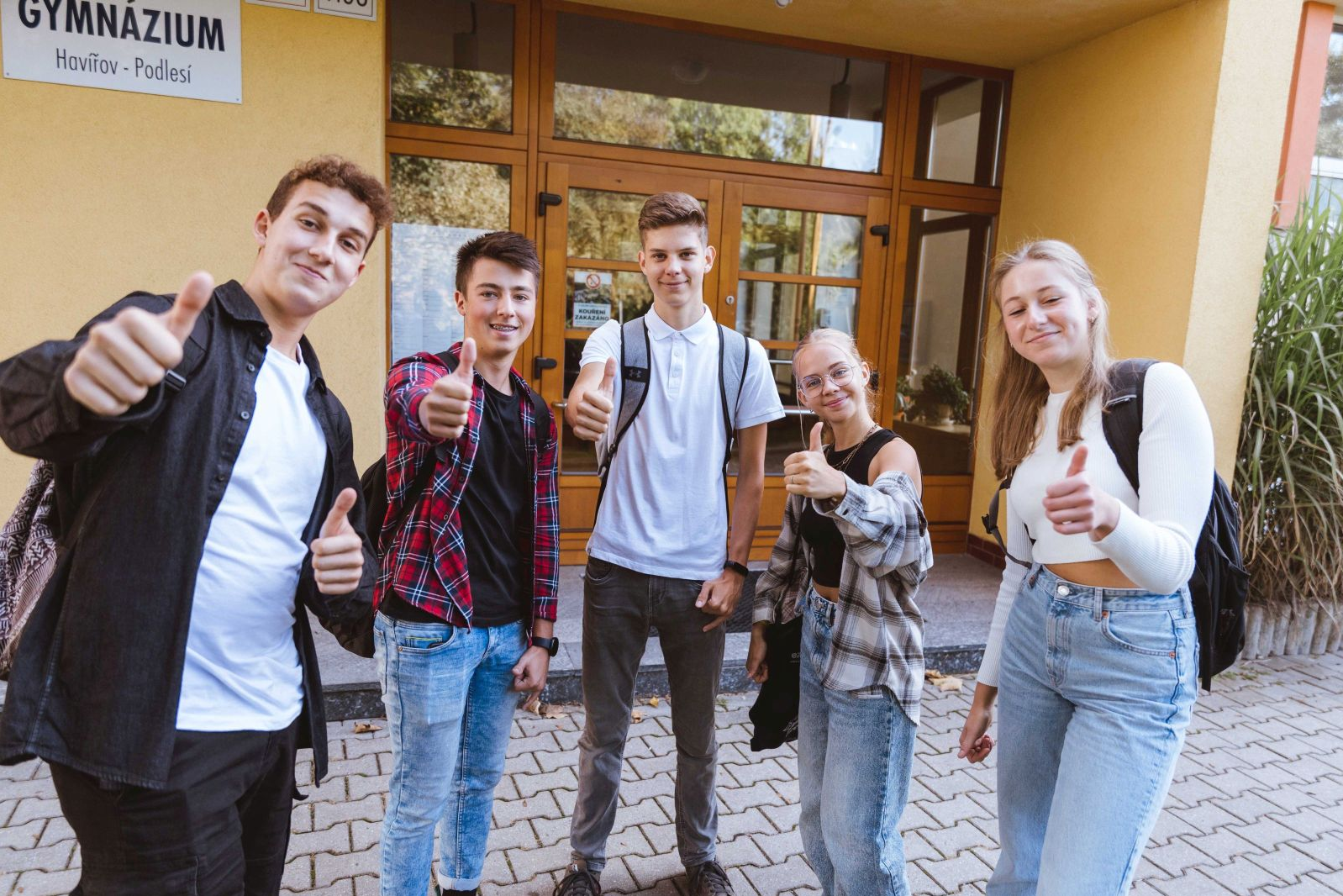